Heavy Flavor in Nuclear Collisions-- Part I: Focus on Open Heavy Flavor
Anton Andronic (Münster), Hendrik van Hees (Frankfurt),
Andrea Rossi  (Padova), David Silvermyr (Lund),
Ralf Rapp (Texas A&M)
    
Third International ϸing on QCD Challenges from pp to AA
Lund University (Sweden), Aug 19-23, 2019
1.) Heavy Quarks and in-Medium QCD Force
Hard-produced probes with unique access to soft-medium properties
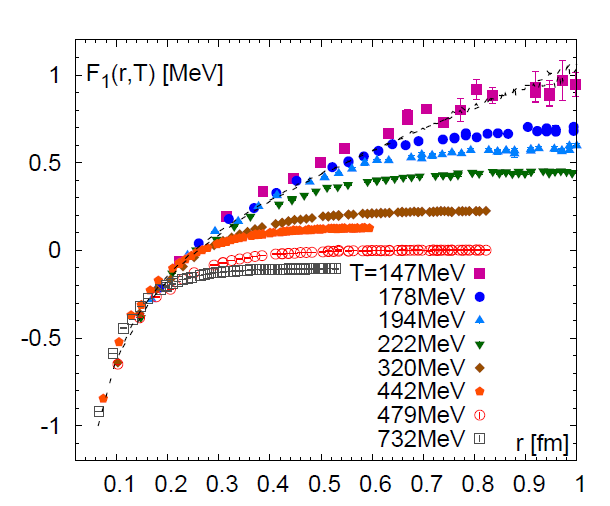 [GeV]
Quarkonia                                                 Heavy-Quark Diffusion
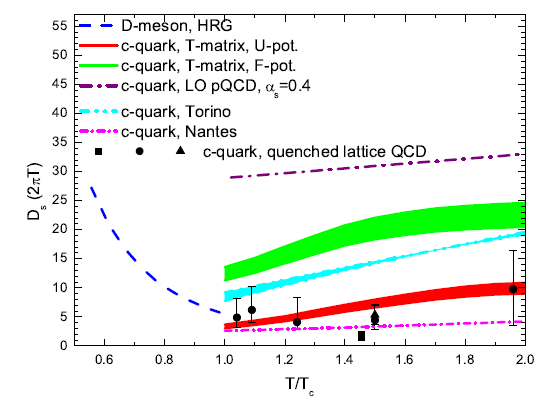 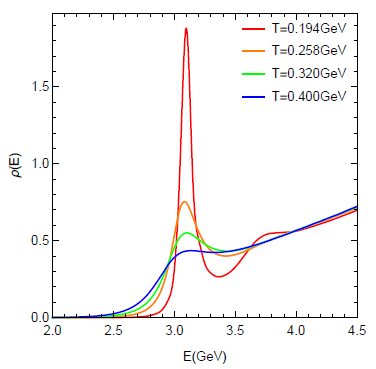 QGP
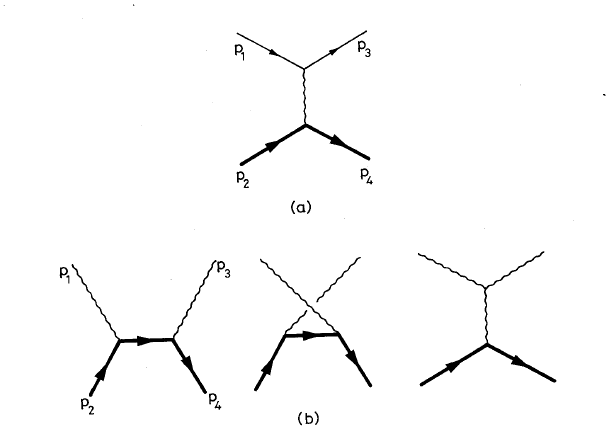 Ds (2pT)
Q
_
How do heavy-flavor spectral + transport  
properties emerge from in-medium QCD force?
Q
T/Tc
EB(T) , GY(p,T)
Non-perturbative
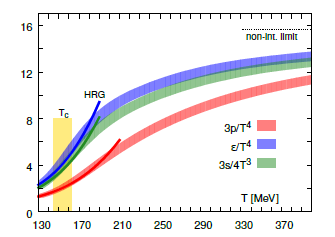 Outline
1.) Introduction
2.) The pA Puzzle
      D-meson RAA vs. v2
      Bottom(onium) vs. Charm(onium)
3.)  Charm-Baryon Chemistry
      Excited States in pp
      Improved Control in AA
4.) Conclusions
2.) The pA Puzzle: HF Version
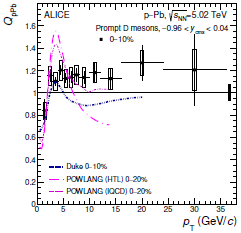 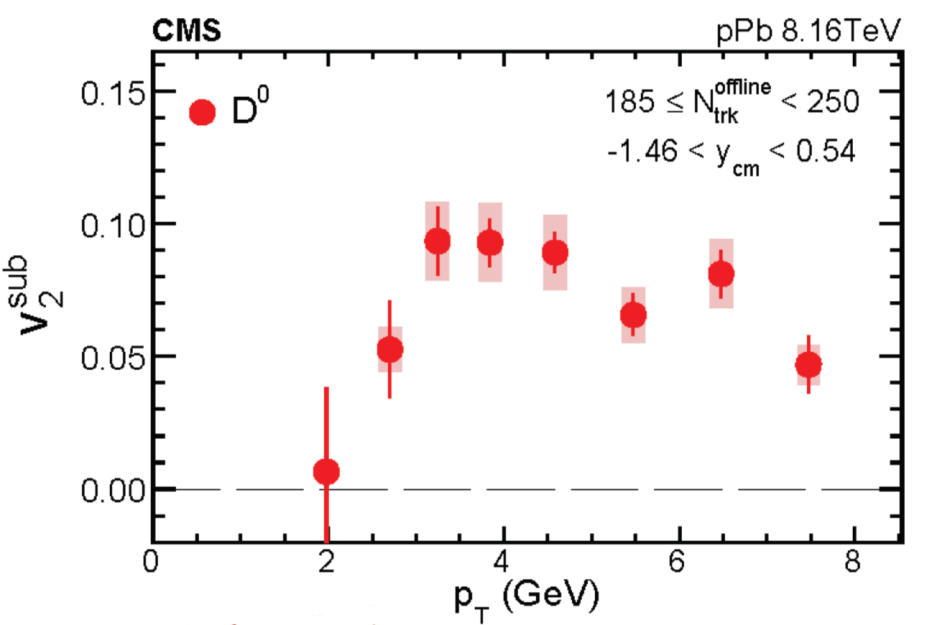 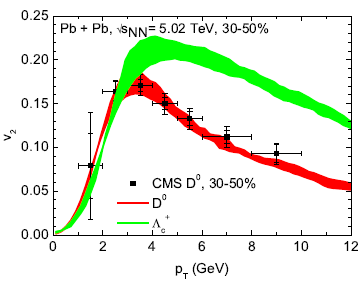 Re-evaluation of HF transport  
 results in kinetic (rather than hydro)    
 bulk medium warranted, including
 “escape” effects
Precise (low-) pT shape  
 comparisons potentially useful
2.2 Bottom(onium) vs. Charm(onium) Sector
HF Muons in  pp
Quarkonia in AA
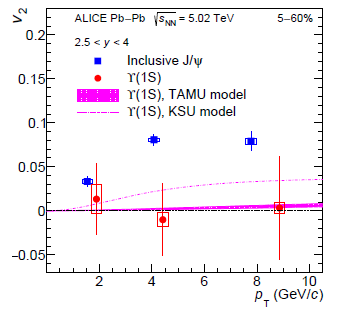 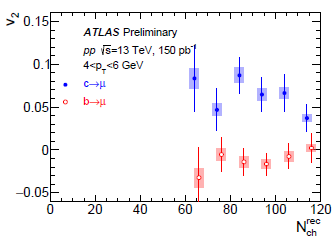 v2~0 for ϒ, v2>0 for J/y
v2~0 for bottom, v2>0 for charm
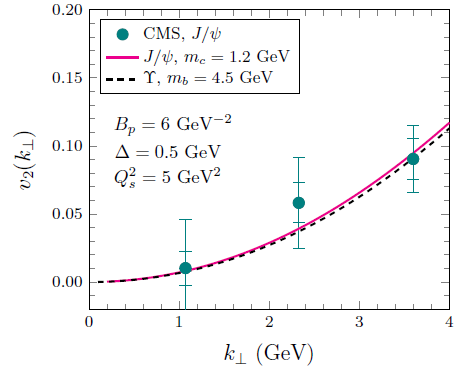 CGC Prediction for pA:
Large J/y and ϒ v2 from initial-state effects  [Zhang et al  ‘19]
  discriminatory measurement!
3.) Heavy-Flavor Hadro-Chemistry: pp + pA
Direct probe of hadronization
Rich for baryons in hadronic collisions (+ different from ee, ep)
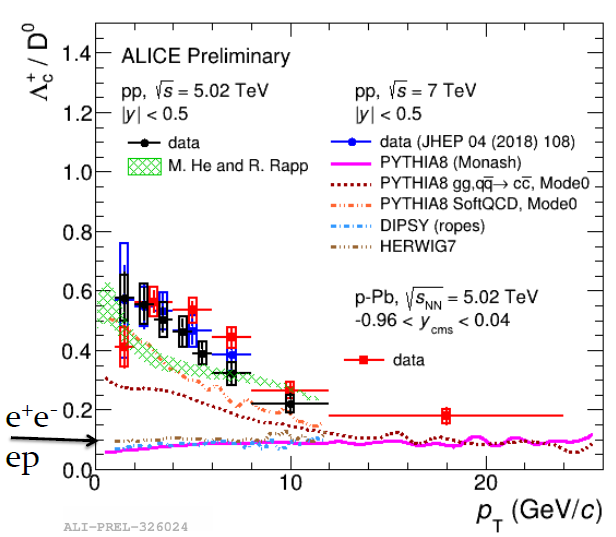 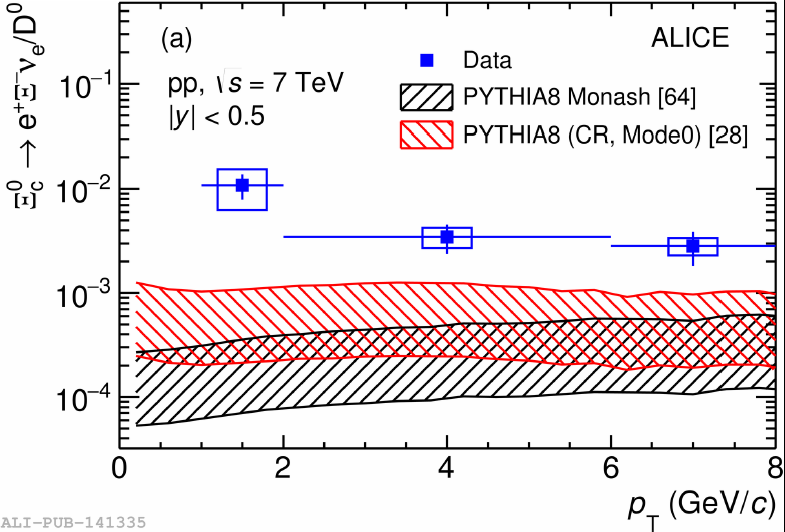 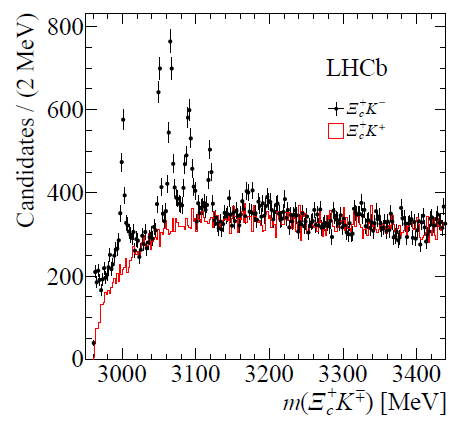 Compelling measurement of  excited states: 
  test hadronization models + feeddown systematics
  (incl. multiplicity dependence)
3.2 Hadro-Chemistry in AA
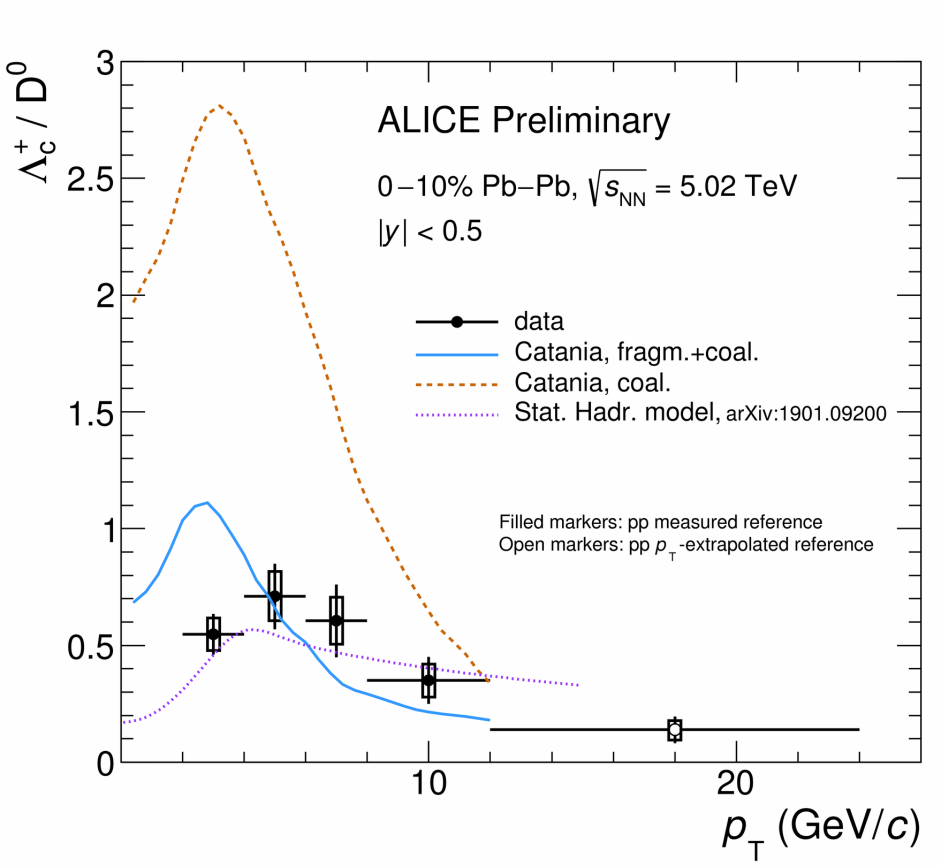 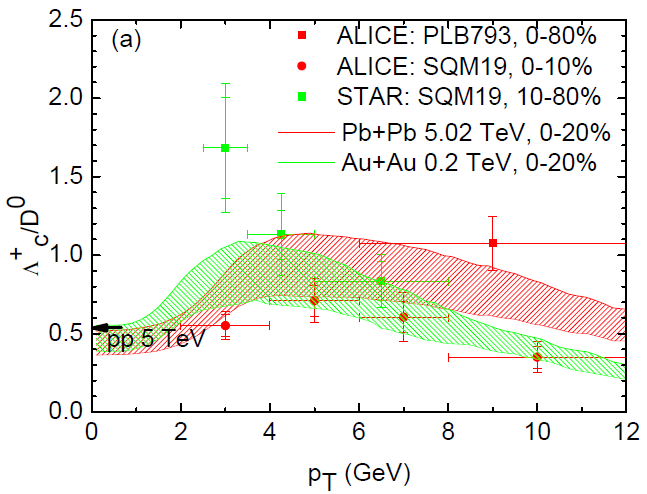 He+RR ‘19]
Need to better scrutinize + benchmark 
 string/fragmentation/coalescence/recombination/stat-hadronization models
 Differences between RHIC and LHC data?
4.)  Summary
Interesting measurements:    --  low-pT D0 v2 in pA
                                                 --  ϒ v2 in pA
                                                 --  HF baryon resonances
Desirable theory:  -- HQ transport in kinetic bulk medium for pA   
                                 -- reduce spread in hadronization models in AA
2.) Open Heavy-Flavor Transport in URHICs
0    0.5                                                         5                            10
|       |                                                           |                              |
t [fm/c]
D
c
initial cond.
 (nPDFs, …), 
 pre-equil. fields
c-quark diffusion
   in QGP liquid
c-quark 
   hadronization
D-meson
   diffusion in 
   hadron liquid
no principle difference between diffusion + hadronization interactions
 resonances near Tc    HQ kinetics + hadro-chemistry closely related
 need to know equilibrium limits (2. law of thermodynamics)
2.1.2 Augmented SHM
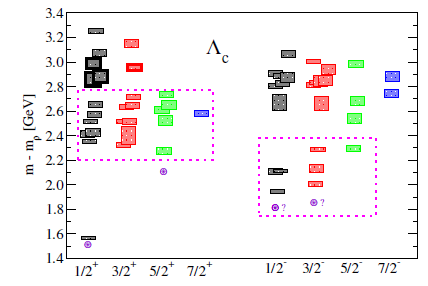 Previous SHM calculations based 
   on PDG states only 
 many more baryons expected from
   latQCD (spectrum + susceptibilities)     
   + relativistic quark model (RQM)
  Implement into SHM
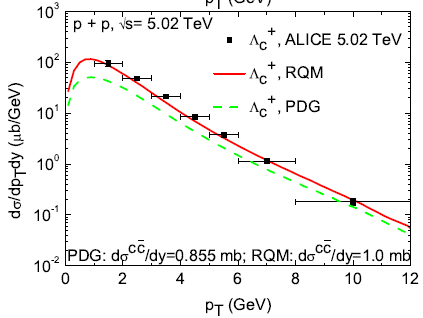 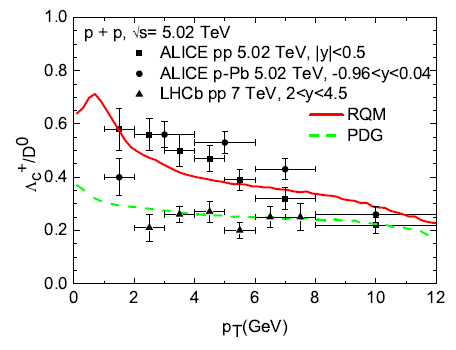 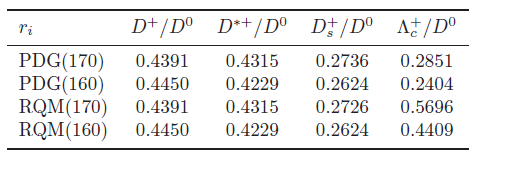 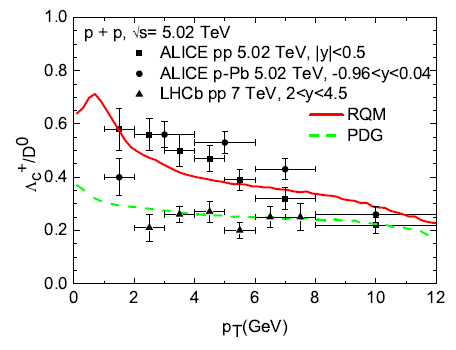 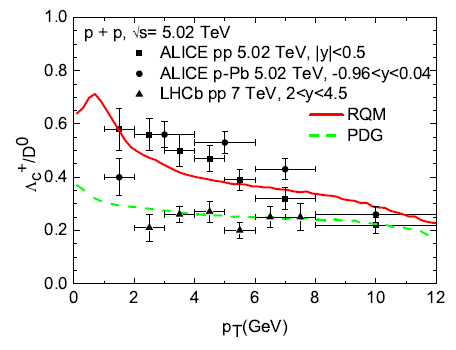